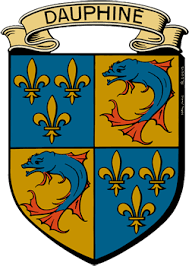 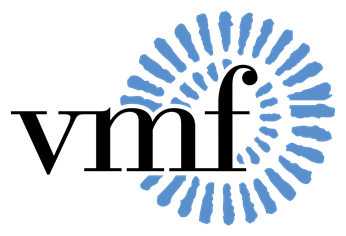 Prix VMF Isère « le propriétaire et l’artisan »
Conseils pour mon dossier
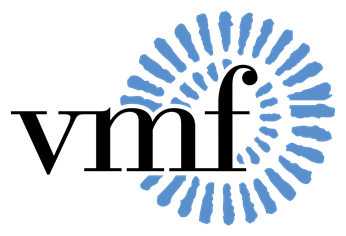 Marche à suivre….
Le calendrier:
31 Juillet 2021
Date limite de dépôt des dossiers
Aout- Septembre :
Le Jury travaille à l’analyse des dossiers
Octobre
Remise du Prix dans le lieu primé
Prendre connaissance du règlement
Collecter les documents afin de constituer le dossier
Avertir le délégué du département . Il vous aidera par sa prise de recul
Plans, notices,vidéo, 10 photos maximum avant et après. Les organiser sur un support numérique
Remplir l’imprimé de candidature. Faire parvenir l’ensemble du dossier par we transfer par e mail à: vmfisere@orange.fr
Important: la présentation du dossier
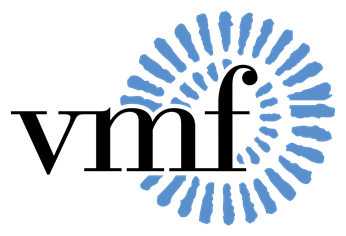 Être clair, synthétique, précis. Le jury ne connais pas votre propriété. Soyez un bon guide.
Un plan : cela permet au jury de se repérer
Les photos (10 maxi) : faire un choix judicieux. Avant et Après, c’est souvent le meilleur commentaire. 
Votre motivation : C’est votre engagement pour votre patrimoine et pour VMF.
Les travaux effectués : sans commencer au Moyen-Age, pas de détails, cela donne une idée.
La réalisation pour laquelle vous candidatez : pourquoi ce choix? Parlez nous en.
Présentez votre artisan
C’est fini , j’envoie le dossier
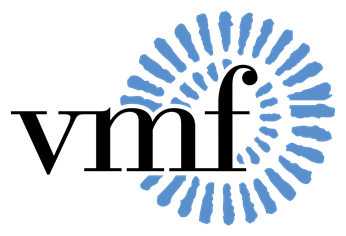 La liste des pièces à joindre n’est pas exhaustive. Faite un choix ciblé: pensez au jury
Une relecture? De l’aide? : et si j’appelais le délégué départemental ?
Une question?  : vmfisere@orange.fr
We Transfer : comment ça marche? Ce site internet sert à faire transiter des dossiers trop lourds pour une boite mail.
Bien préparer votre dossier sur votre ordinateur avant envoi
Allez sur le site we transfer: www.wetransfer.com et sélectionnez vos photos et dossier
Sélectionnez l’option « envoyez comme lien » et cliquez sur « transférer »
Un lien de téléchargement apparait vous copier-coller dans le formulaire